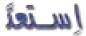 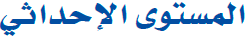 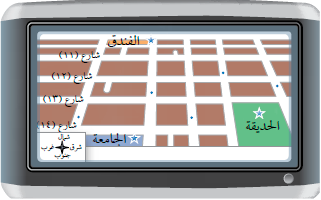 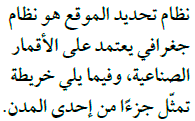 شارع 11
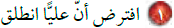 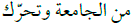 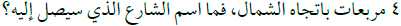 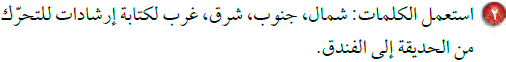 3 مربعات غربا ثم 4 مربعات شمالا
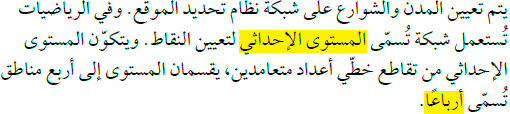 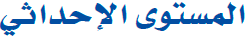 الشكل التالي : يسمى المستوى الإحداثي
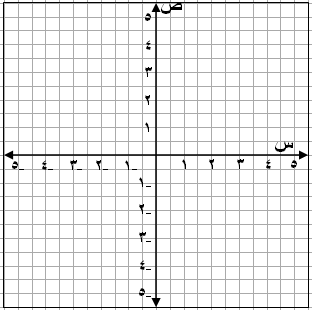 المحور السيني
الربع الثاني
الربع الأول
المحور الصادي
●
نقطة الأصل
الربع الثالث
الربع الرابع
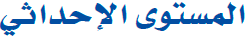 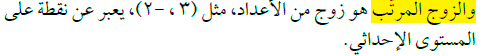 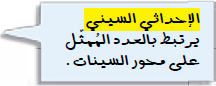 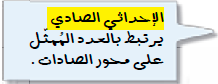 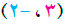 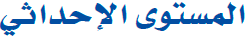 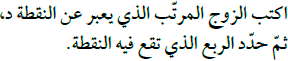 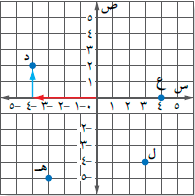 د (       ،       )
2
ــ 4
2
ــ 4
تقع النقطة د في الربع الثاني
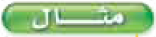 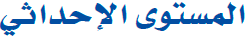 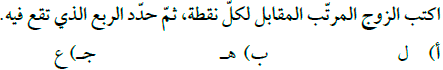 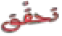 ل (       ،       )
ــ 4
3
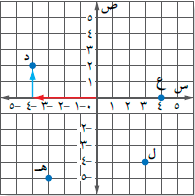 تقع النقطة  ل  في الربع الرابع
4
ــ 3
3
هـ (       ،       )
ــ 5
ــ 3
ــ 4
ــ 5
تقع النقطة  هـ  في الربع الثالث
ع (       ،       )
0
4
تقع النقطة  ع  على محور السينات
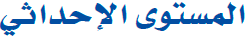 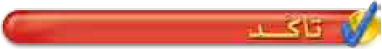 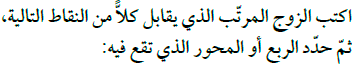 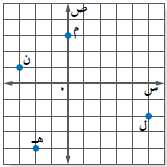 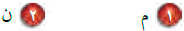 ( ــ 3 ،  1  )
(  0  ،  3  )
في الربع الثاني
على محور الصادات
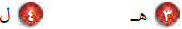 ( ــ 2 ، ــ 4)
( 5  ،  ــ 2 )
في الربع الرابع
في الربع الثالث
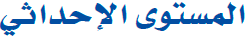 مثل بيانيا النقاط التالية :
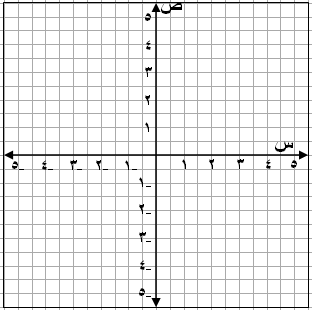 ب ( 4 ، 2 )
● ل
● د
د ( - 2 ، 3 )
● ب
ن ( 3 ، - 4 )
● ك
ل (  0 ، 3 )
ك (  4 ، 0 )
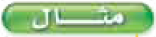 ● ن
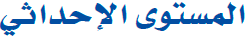 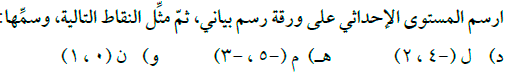 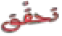 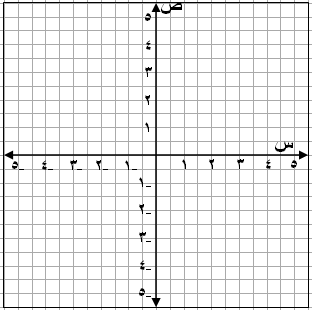 ● ل
ن ●
م ●
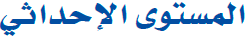 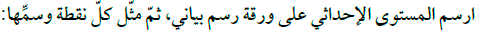 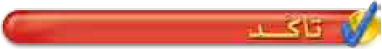 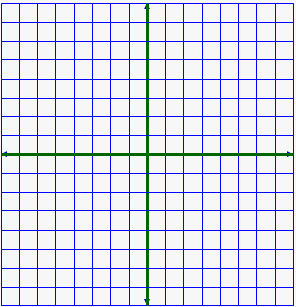 ث ●
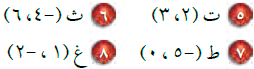 ت ●
ط
●
غ ●
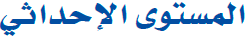 استعمل الخريطة لحل ما يأتي :
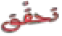 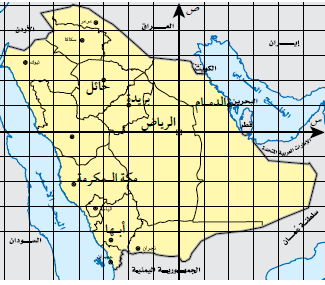 ( ــ 3 ، 2 )
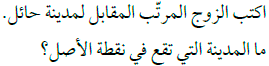 الرياض
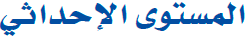 استعمل الخريطة لحل ما يأتي :
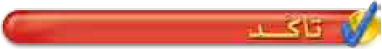 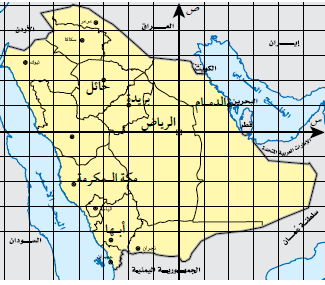 بريدة
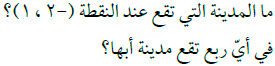 الثالث